Федеральное государственное бюджетное образовательное учреждение высшего образования "Красноярский государственный медицинский университет имени профессора В.Ф. Войно-Ясенецкого"
Министерства здравоохранения Российской Федерации
Фармацевтический колледж
Организация деятельности аптеки и ее структурных подразделений
Выполнила студентка 203-11 группы
Отделения Фармация
Медведева К.А.
Проверила: Казакова Е.Н.
Знакомство со структурой аптечной организации
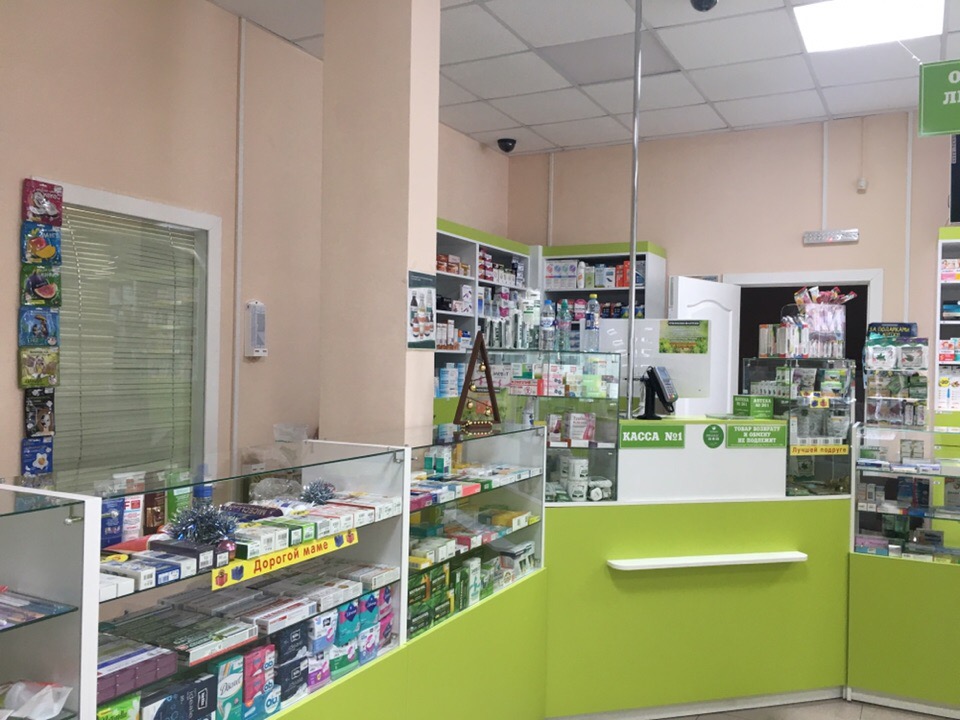 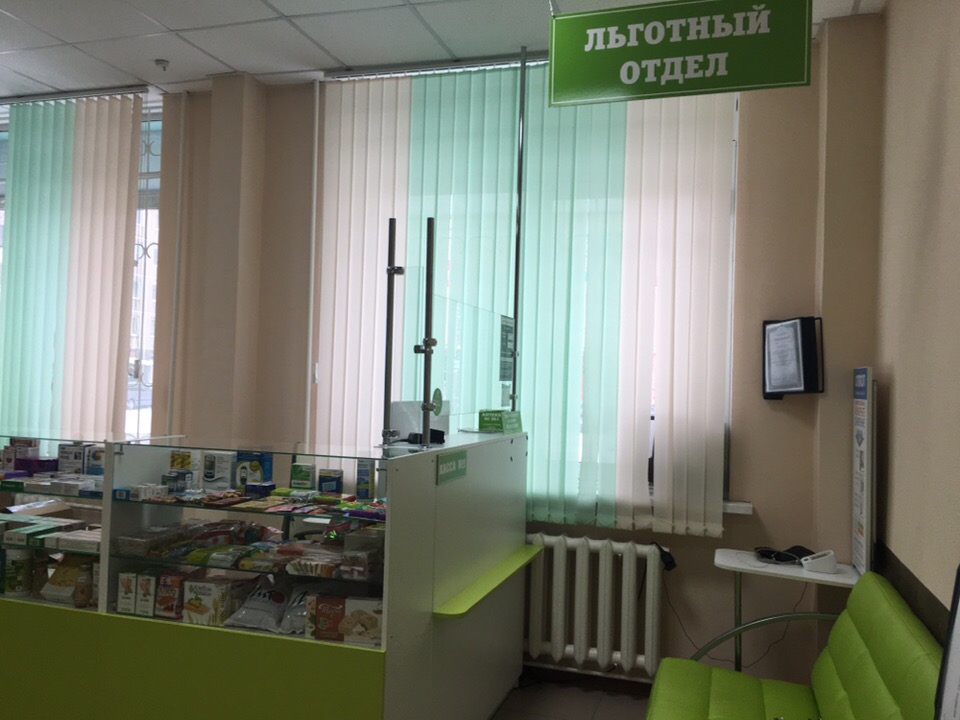 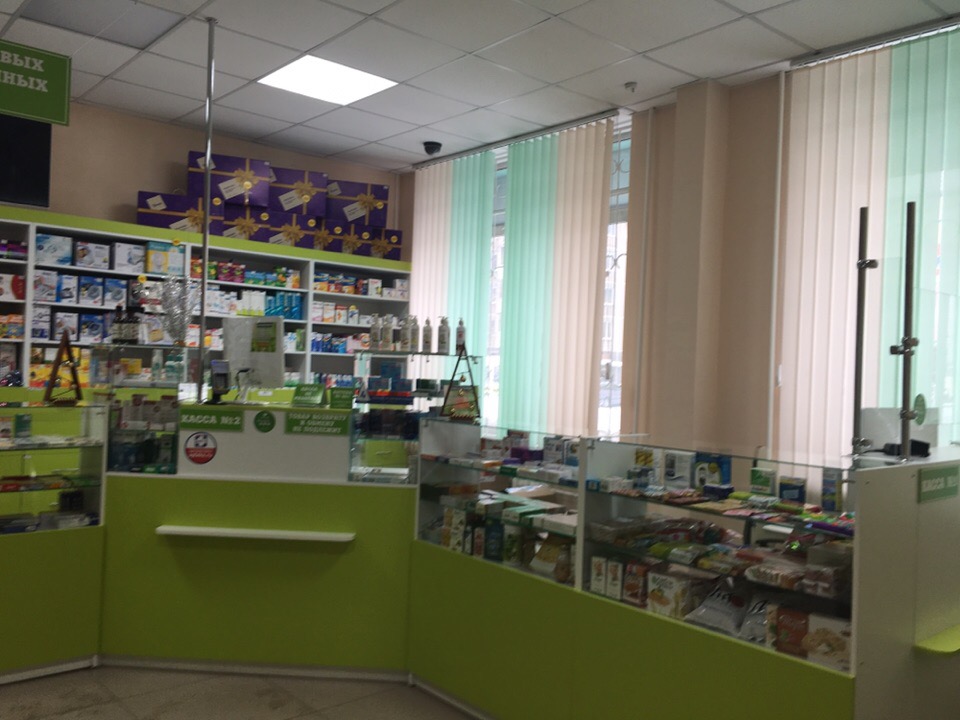 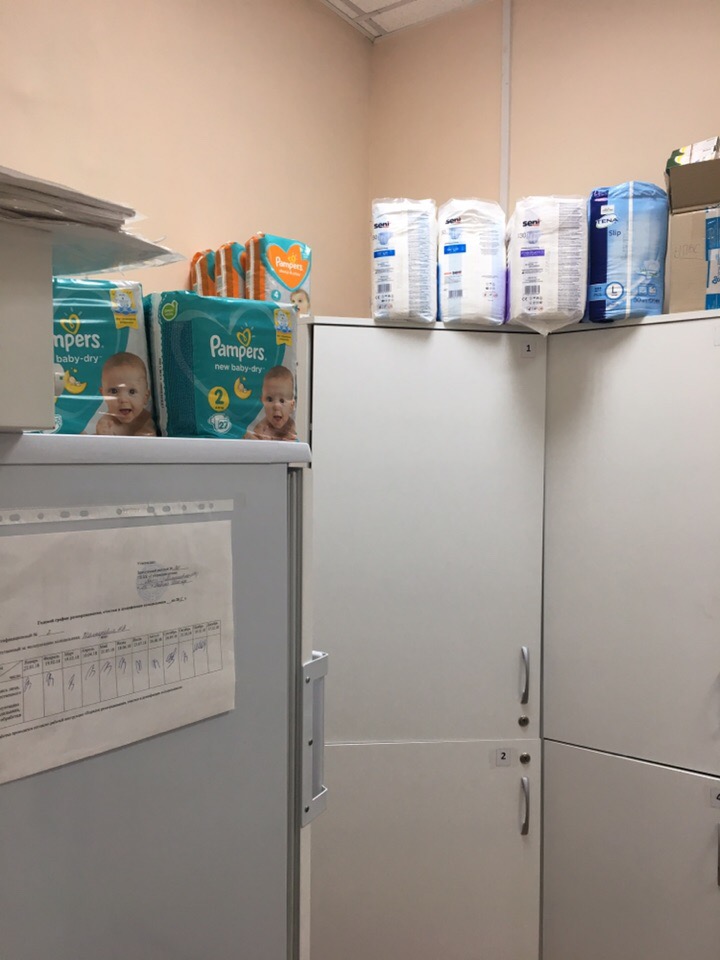 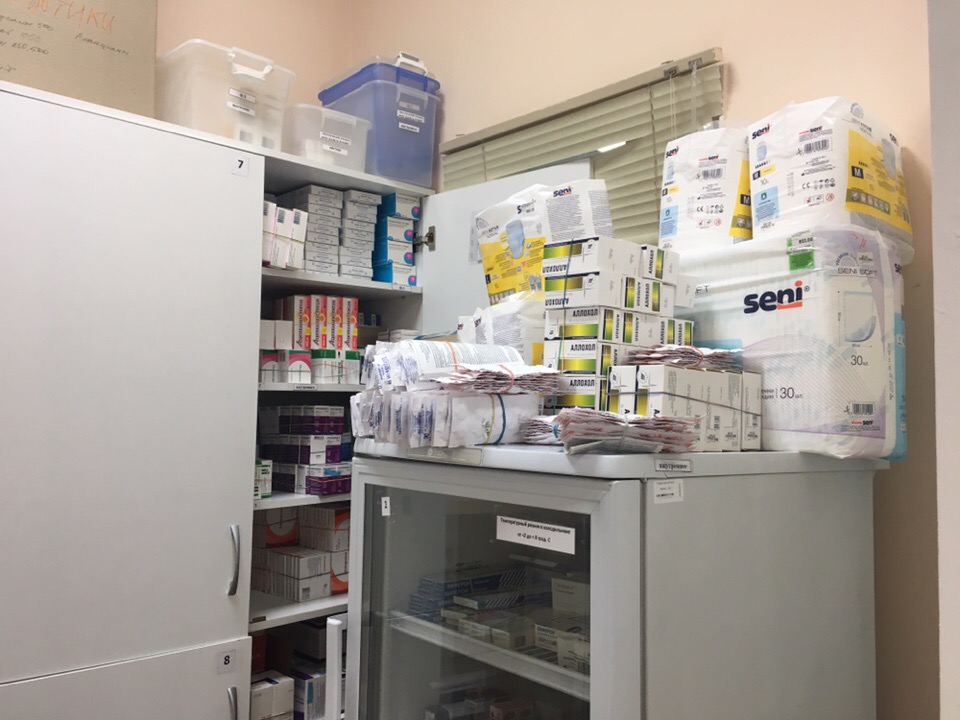 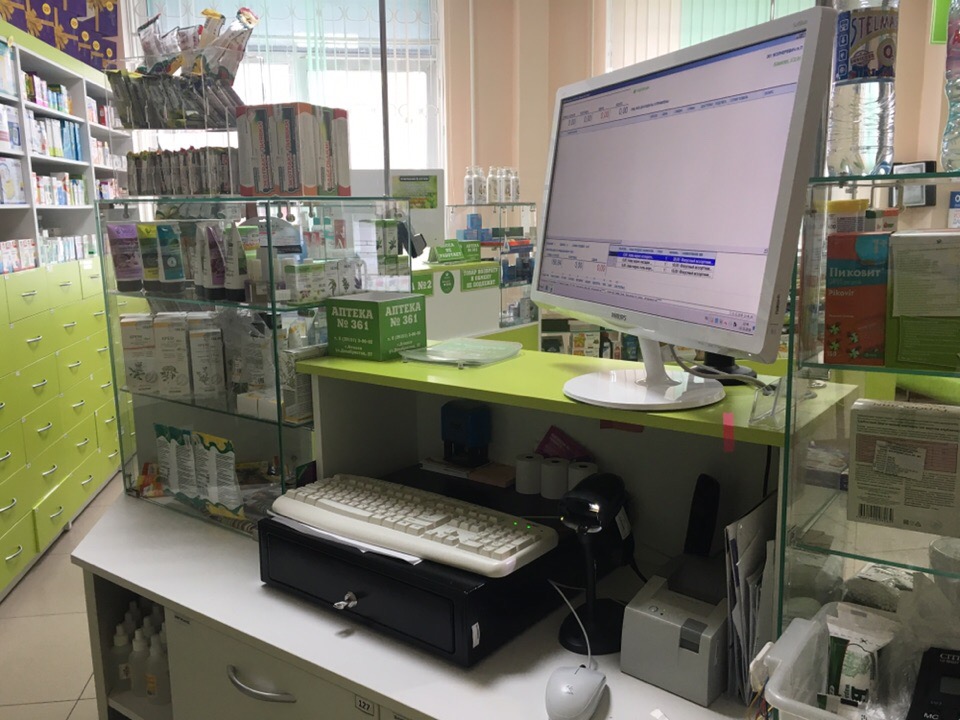 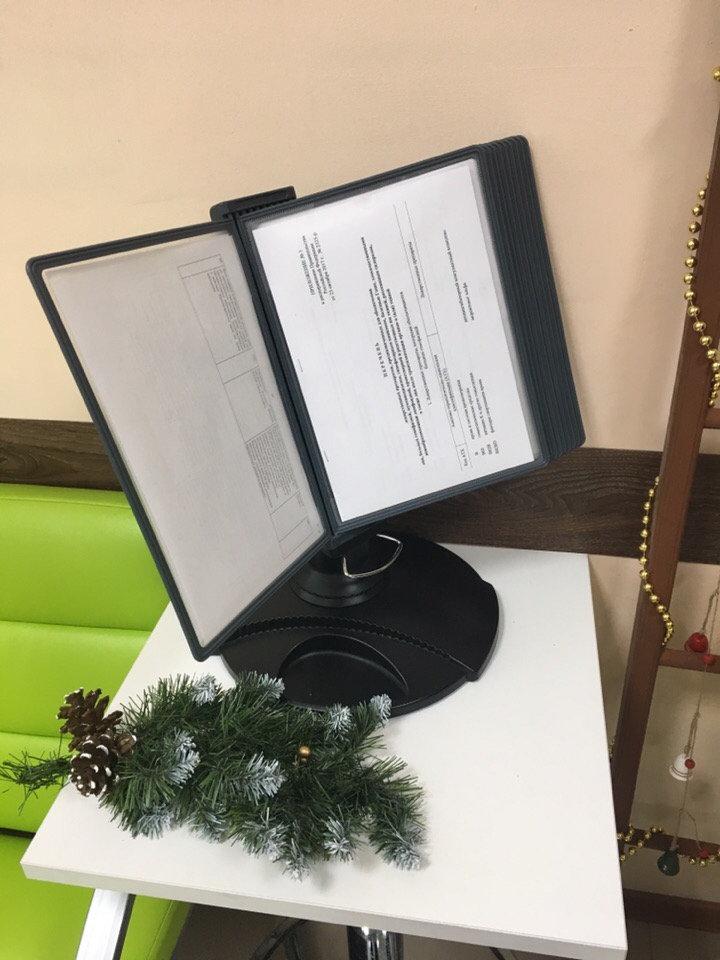 Санитарный режим в аптечной организации
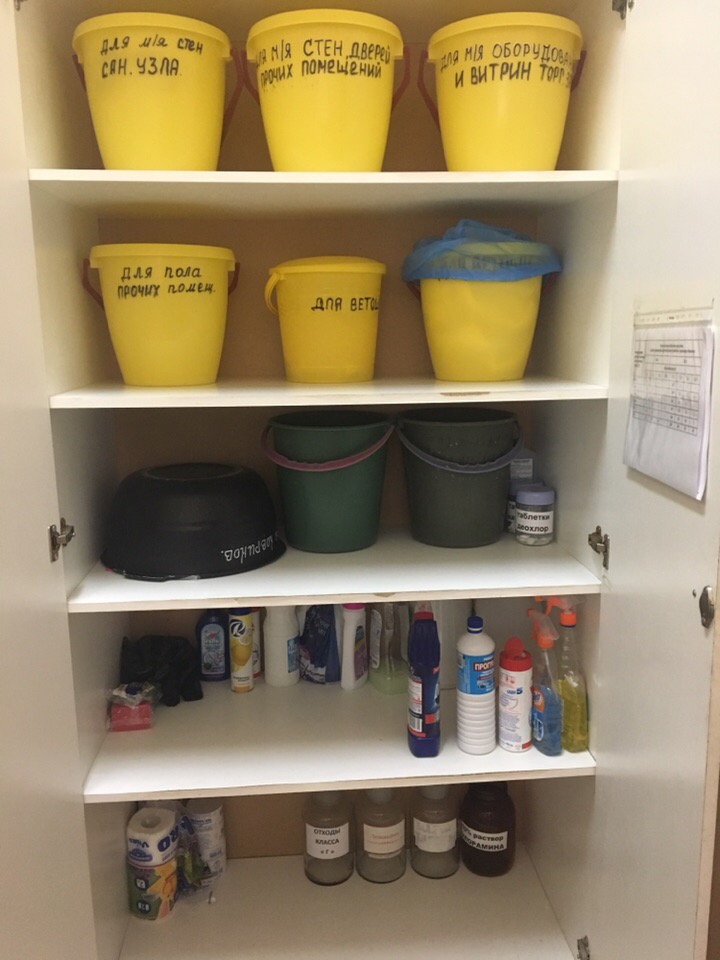 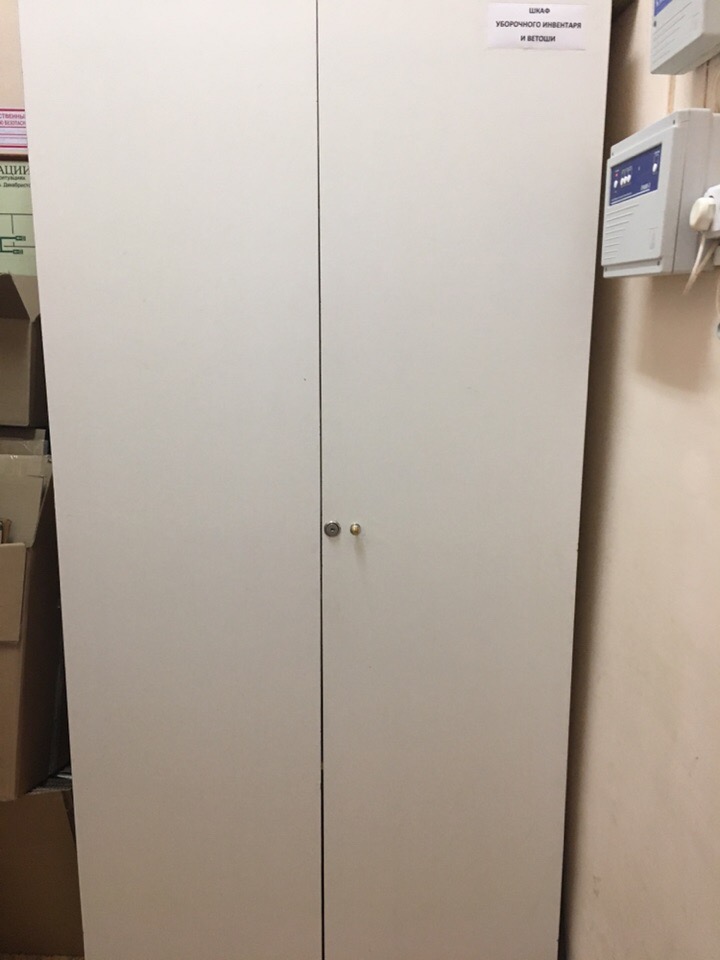 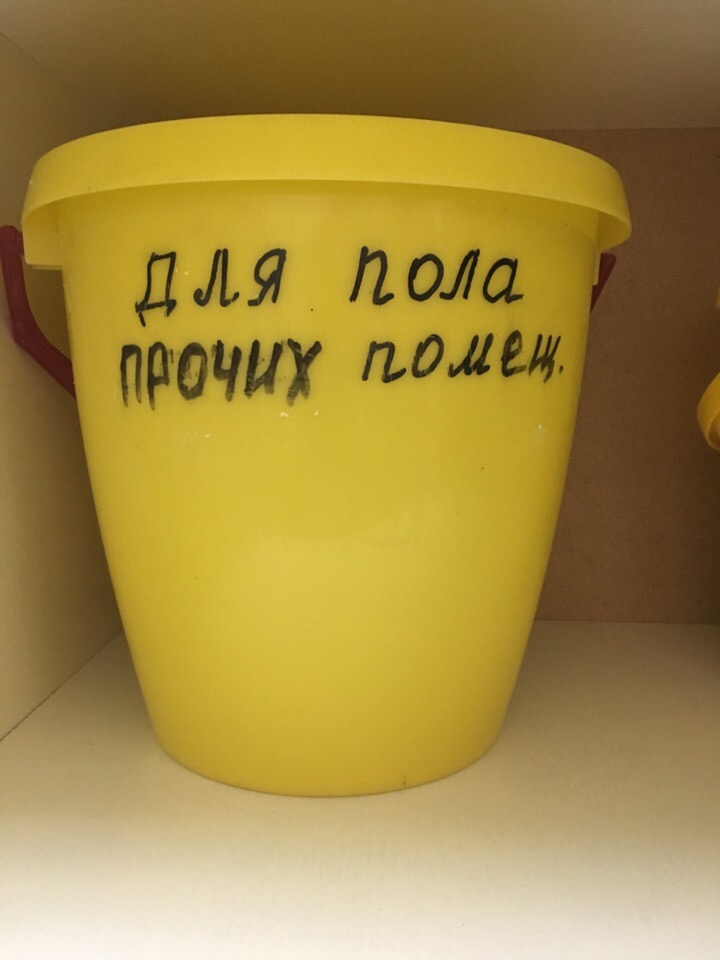 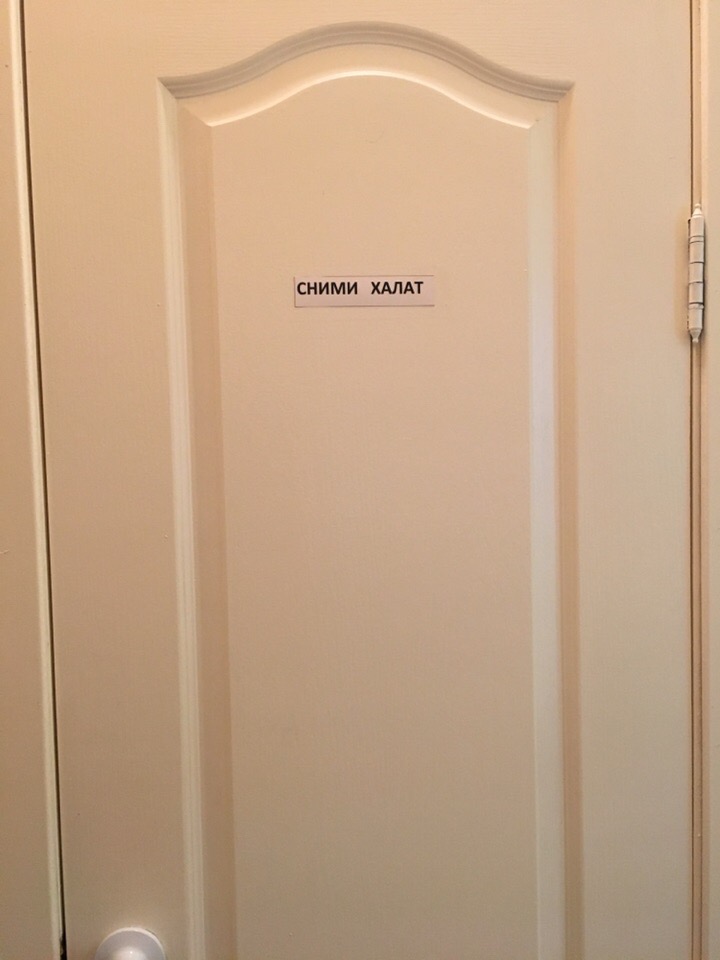 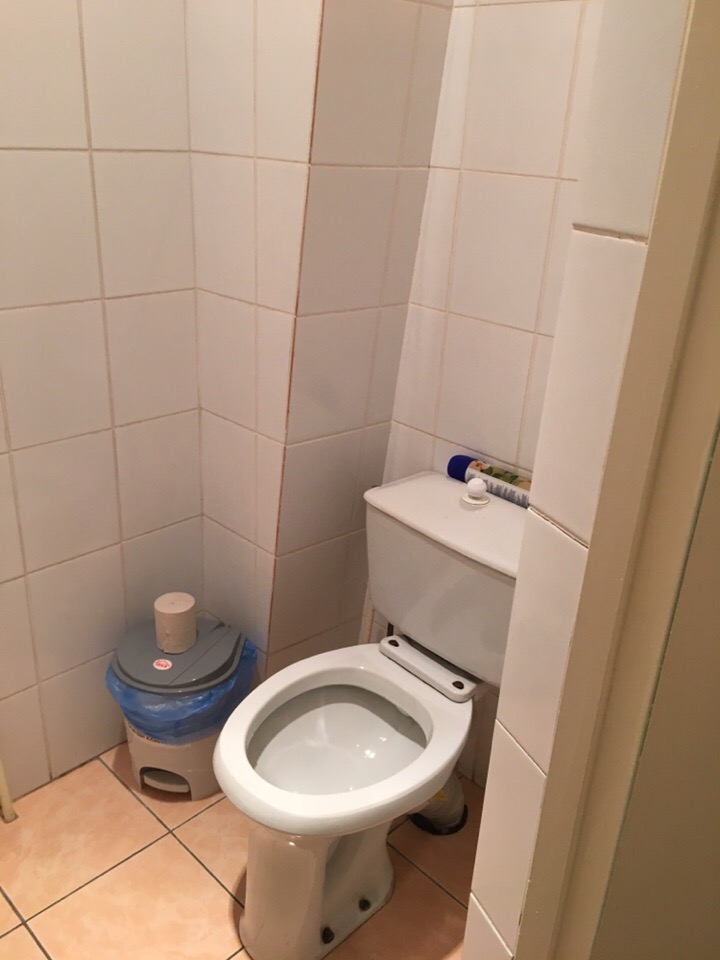 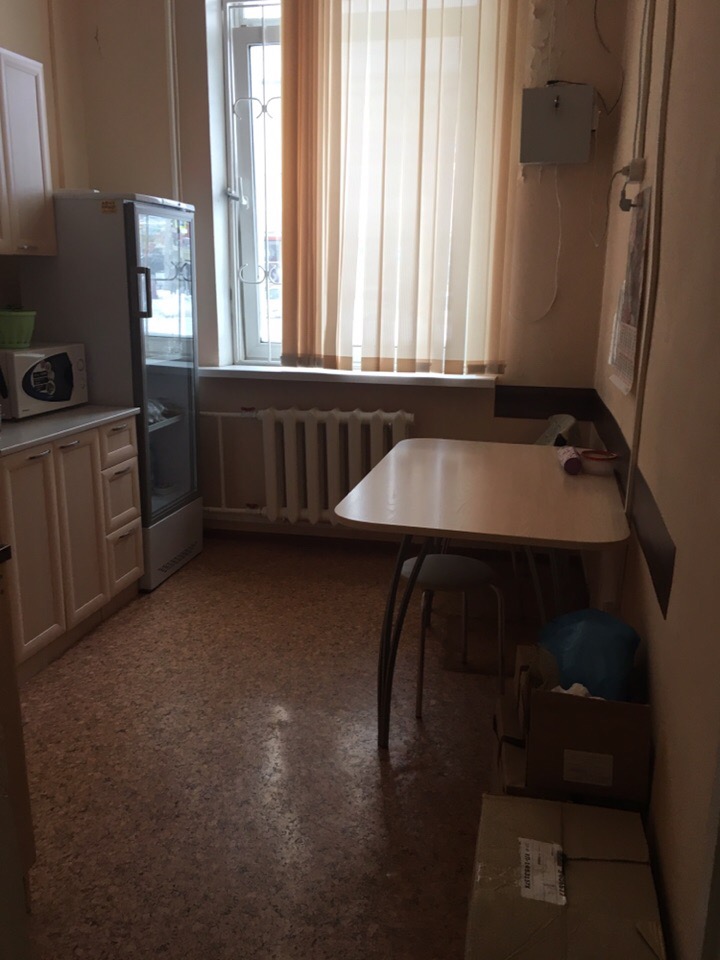 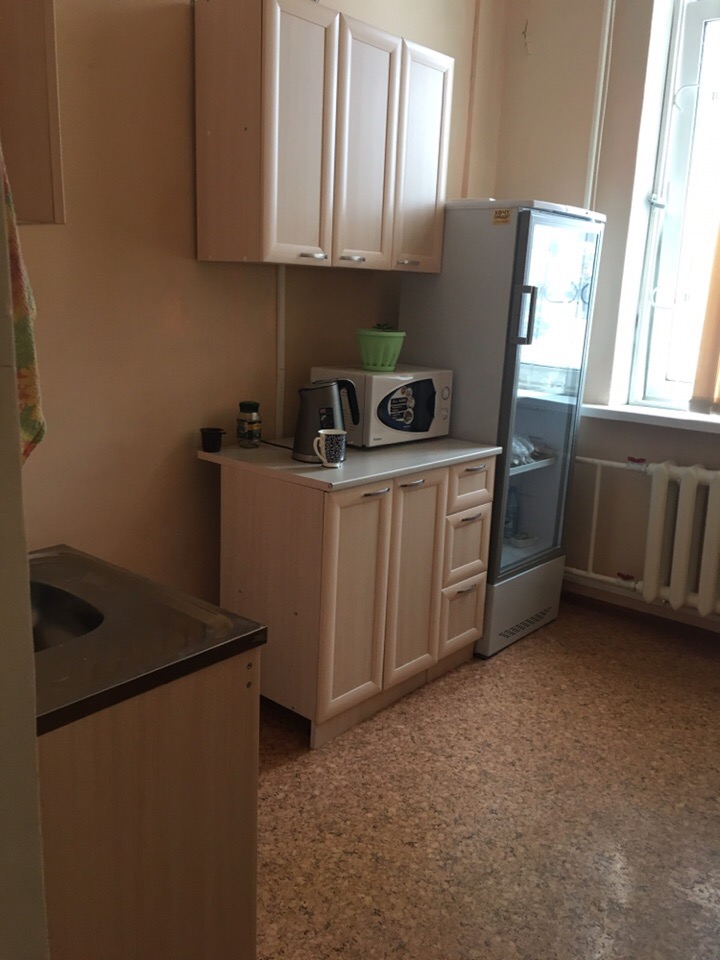 Организация хранения товаров аптечного ассортимента
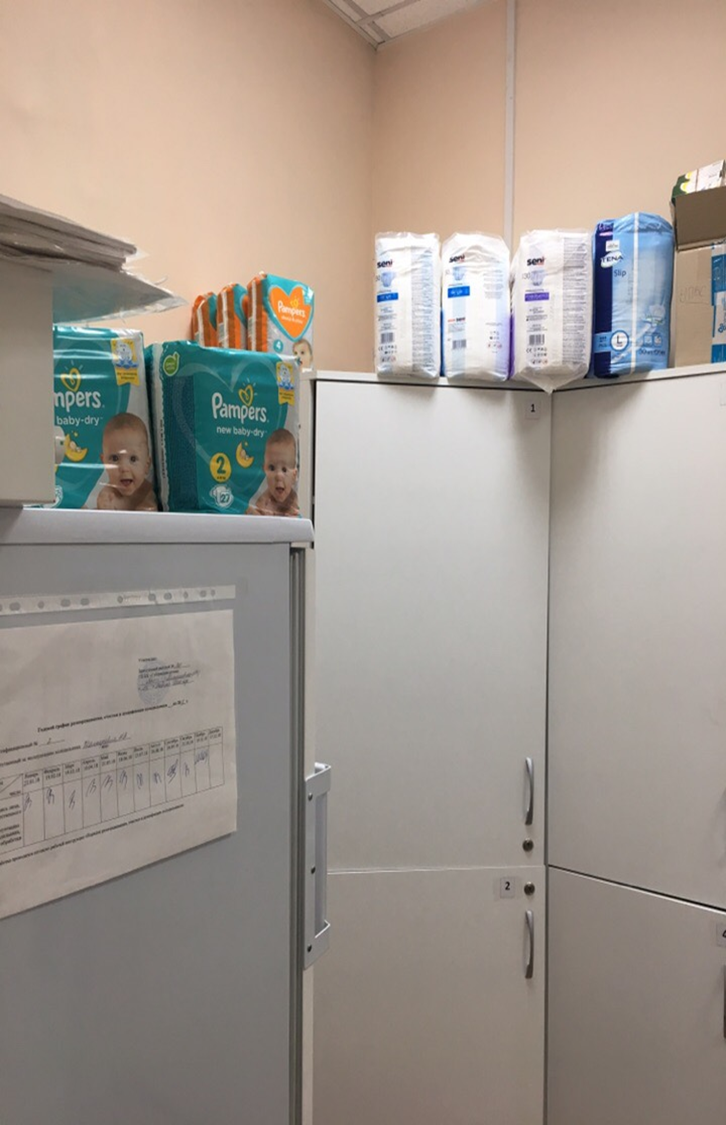 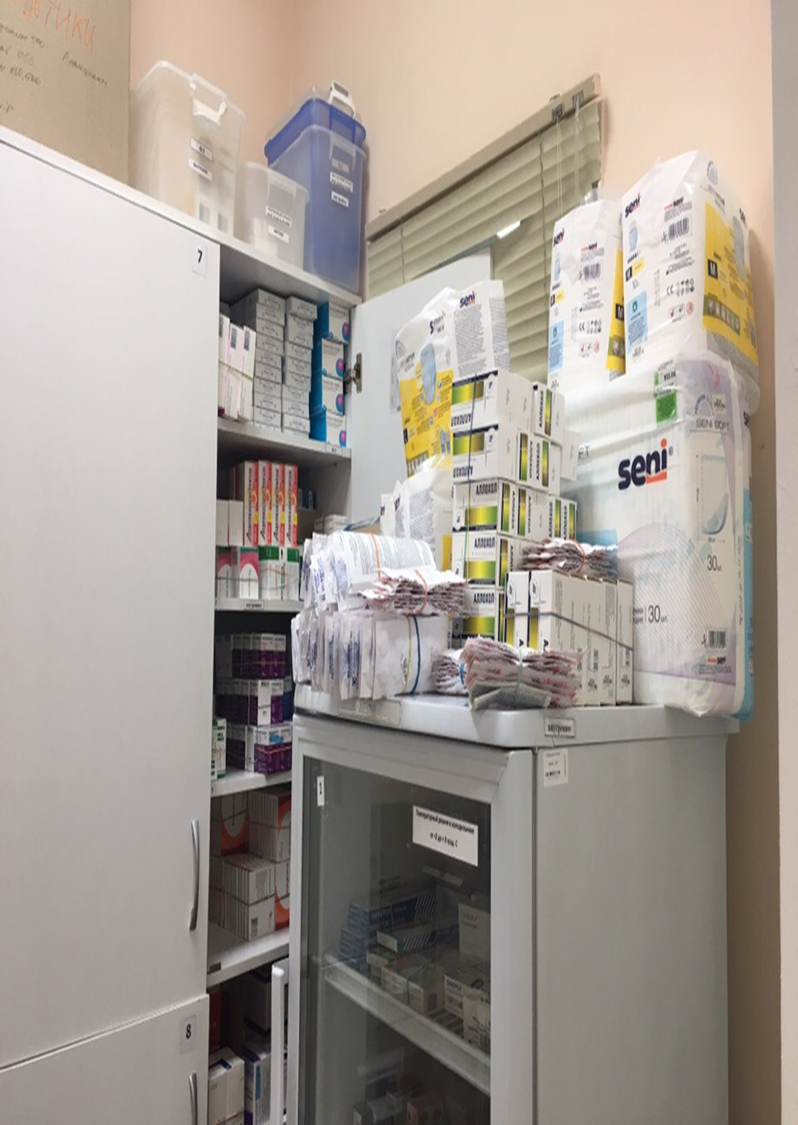 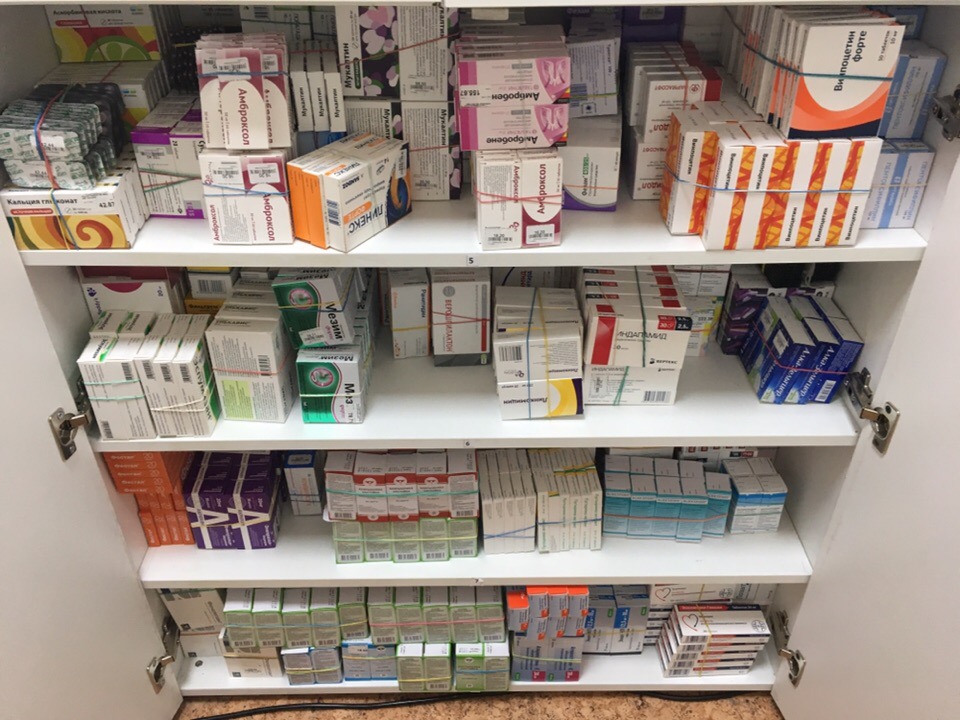 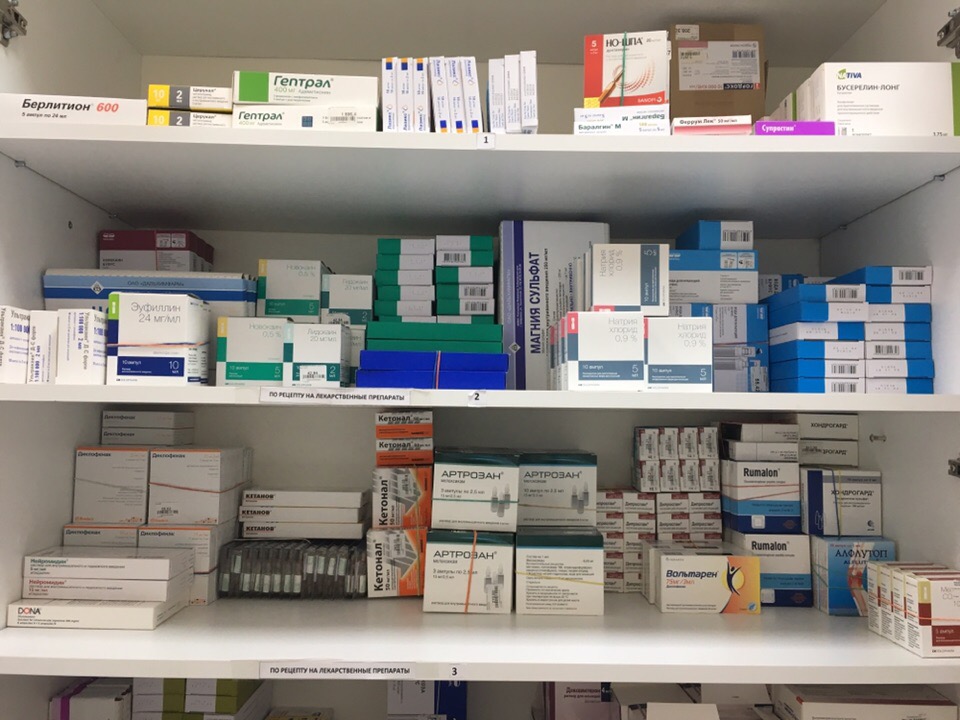 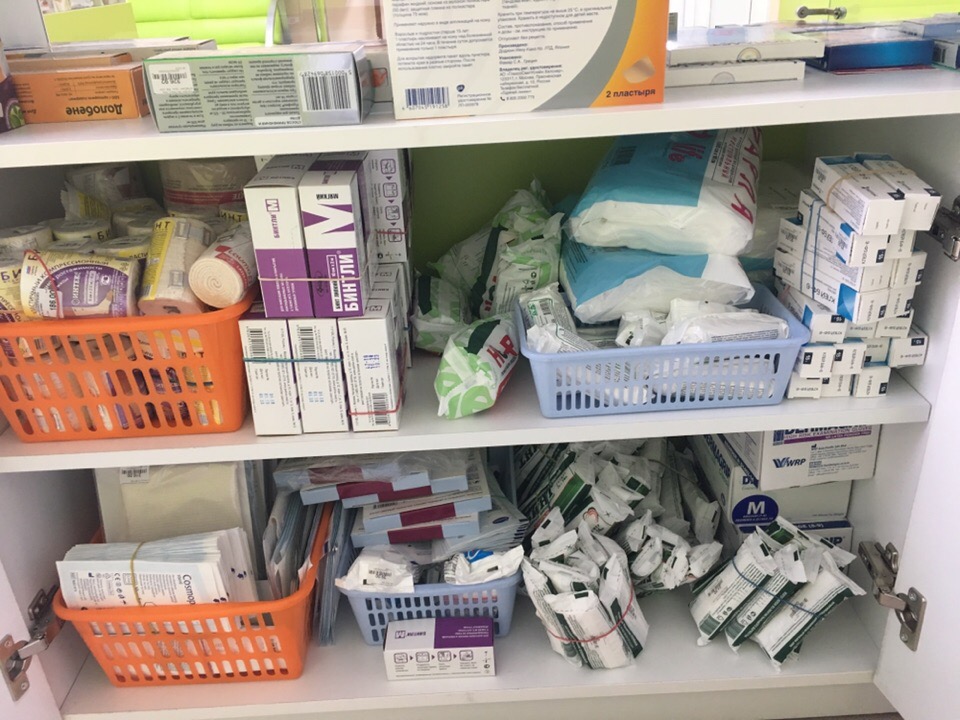 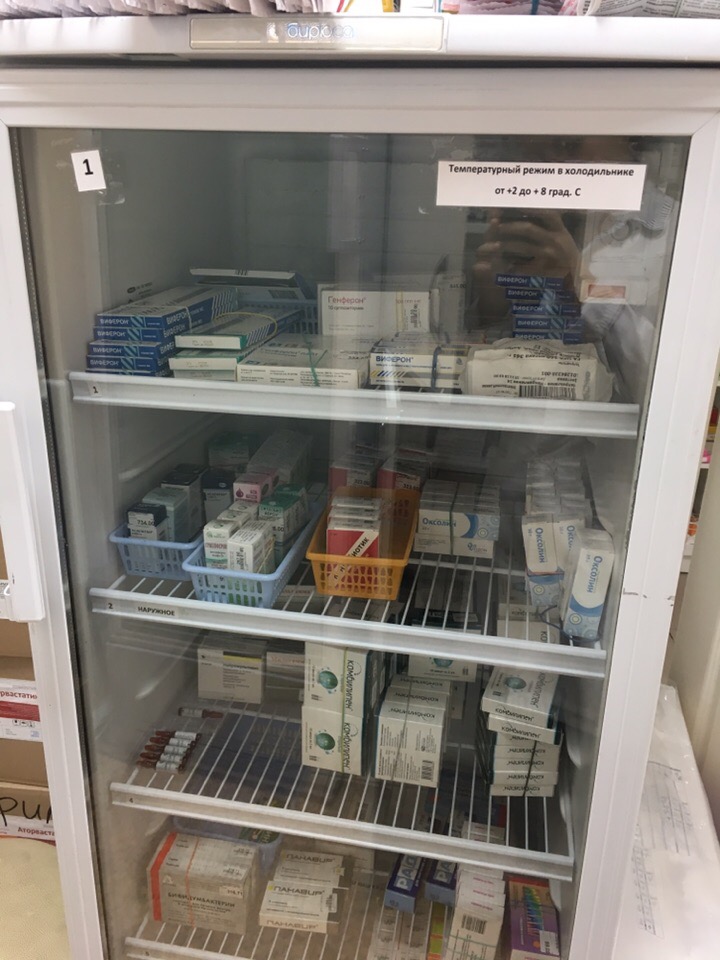 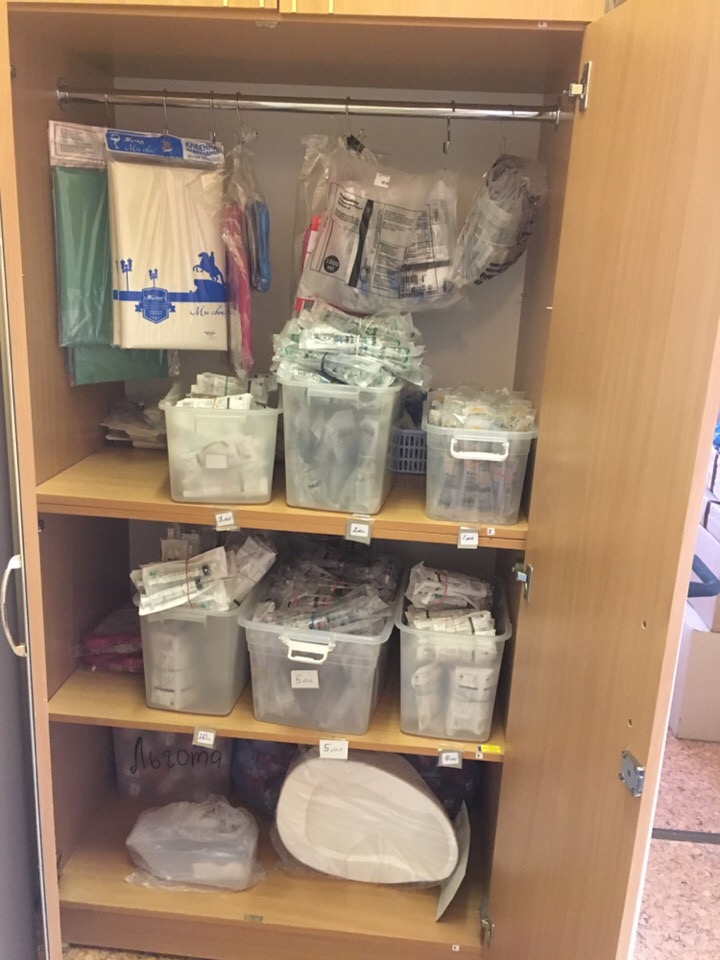 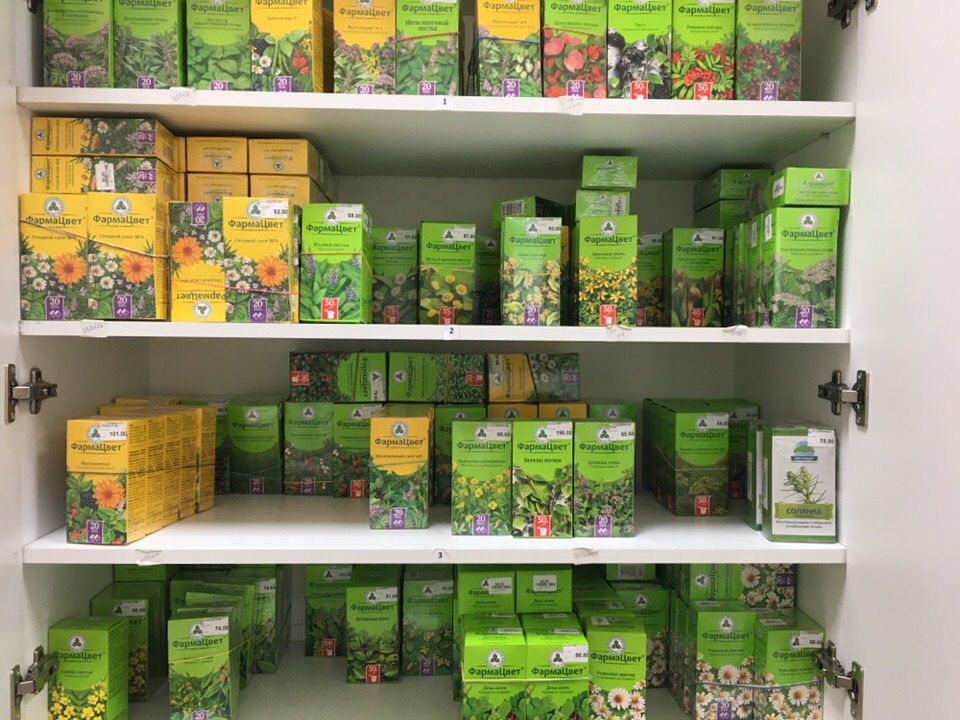 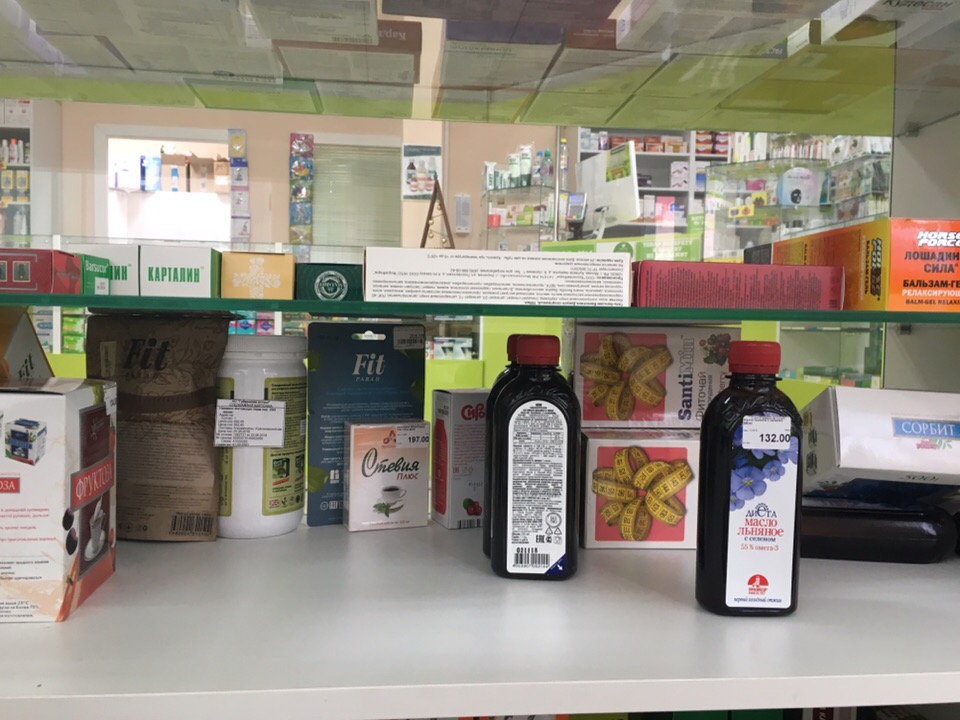 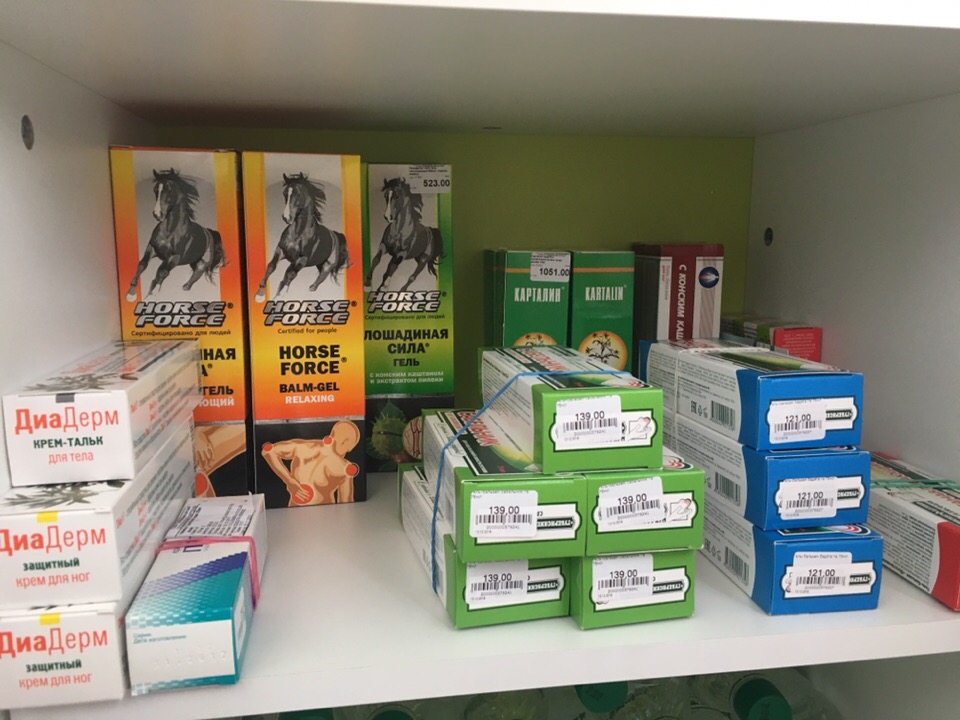 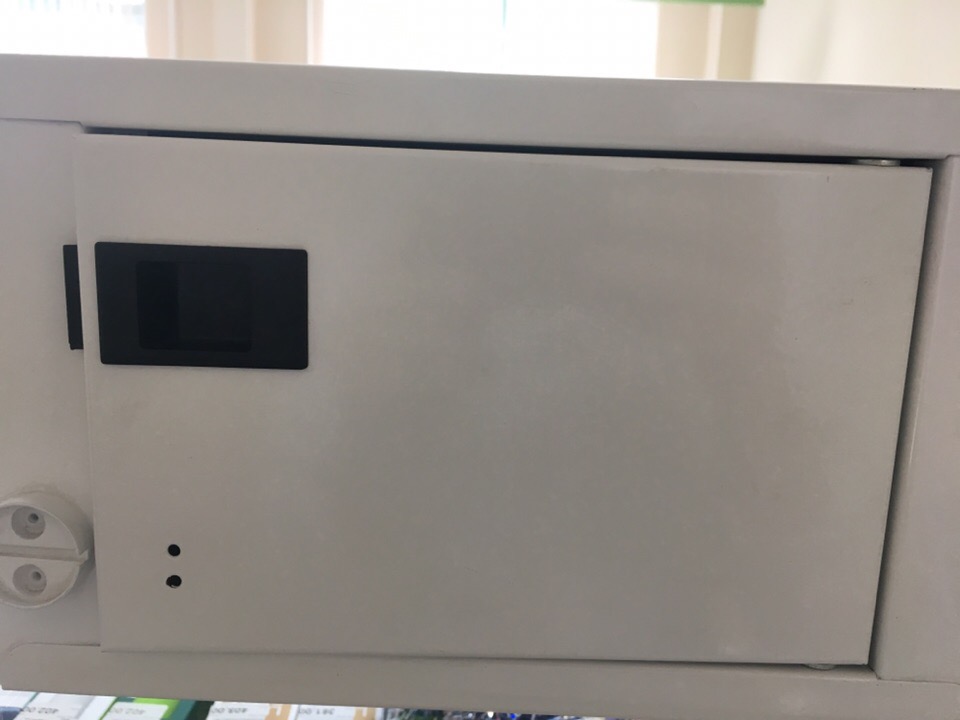 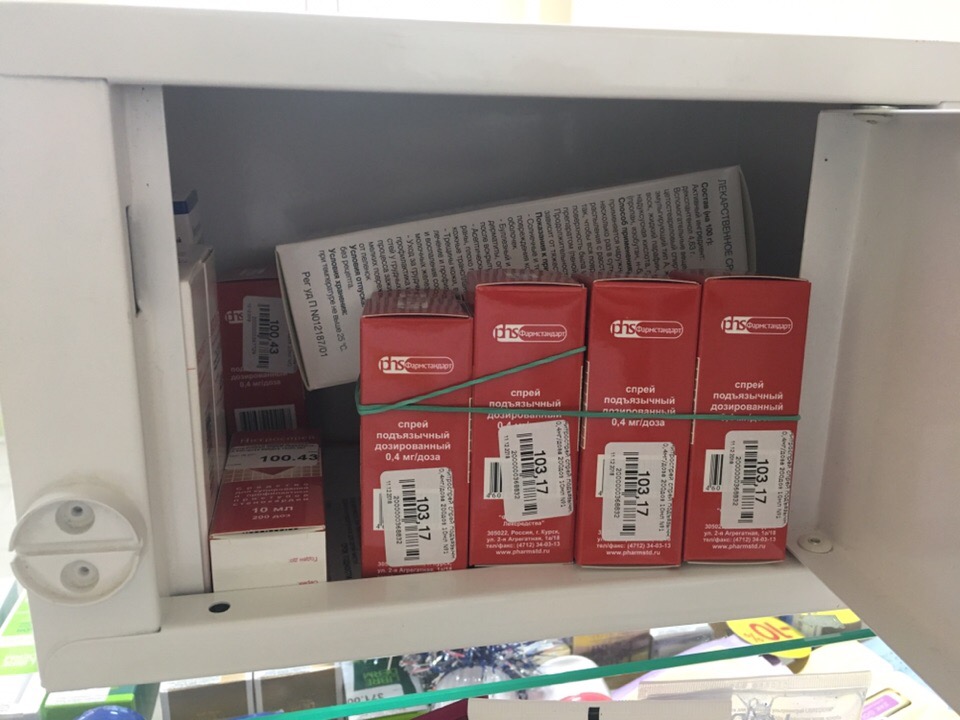 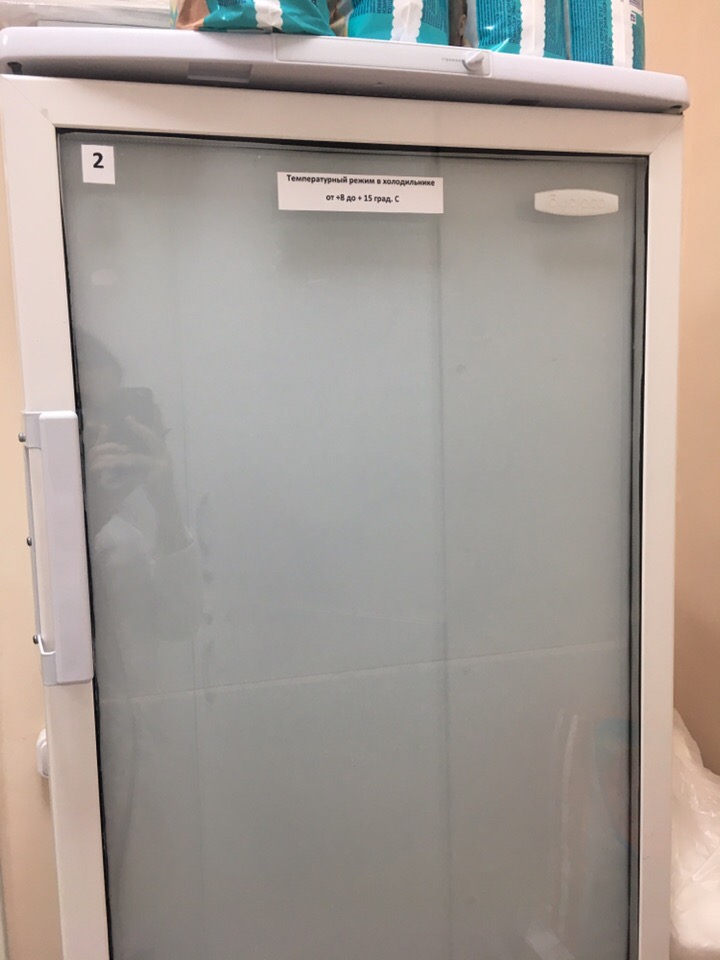 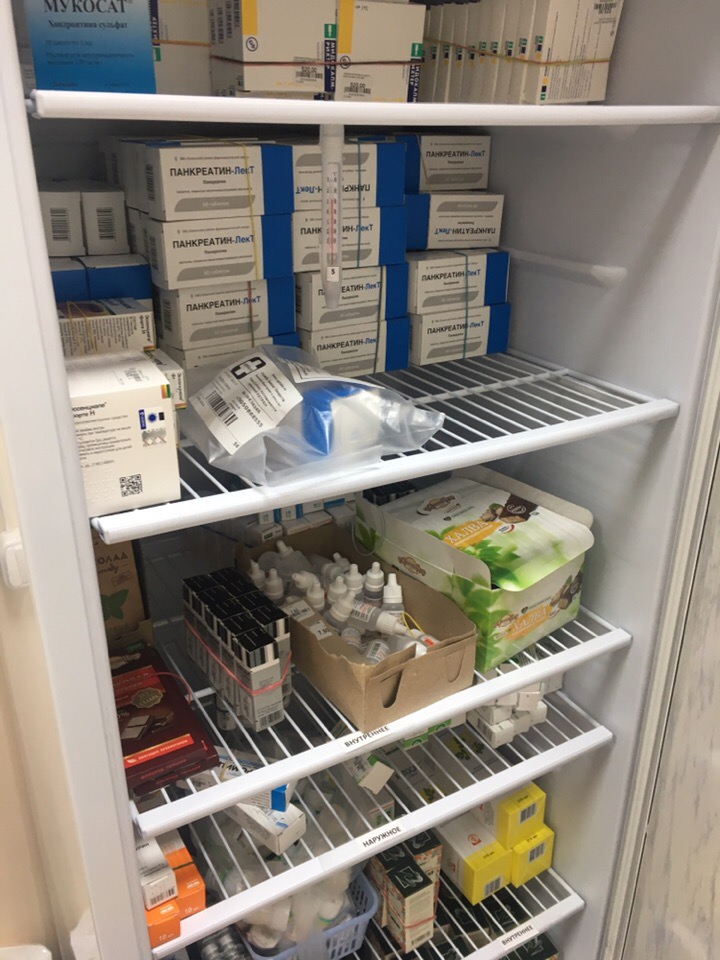 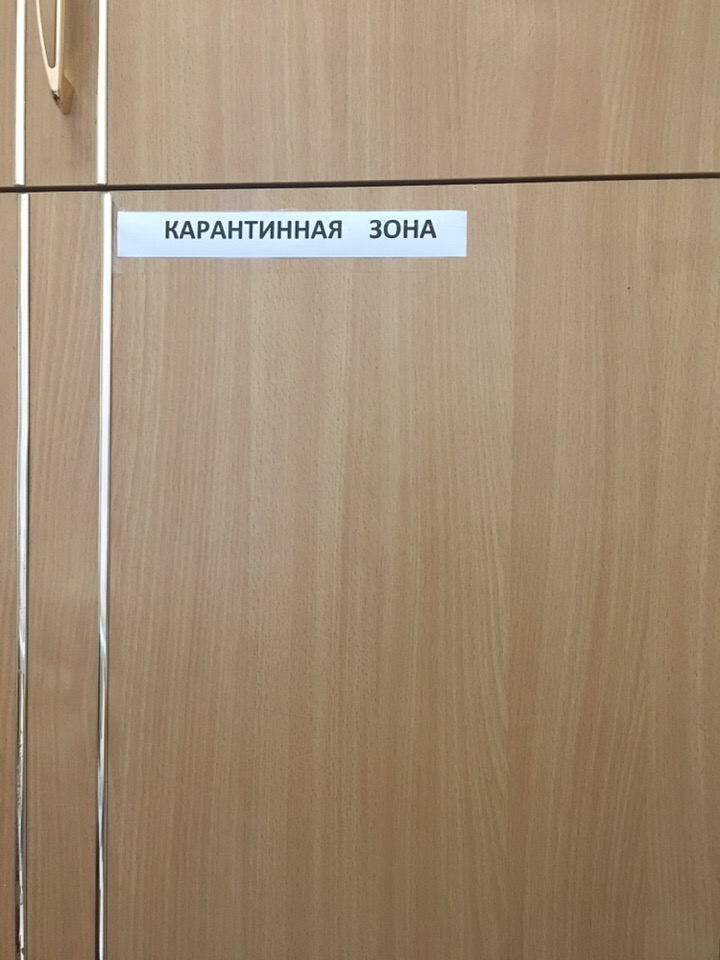 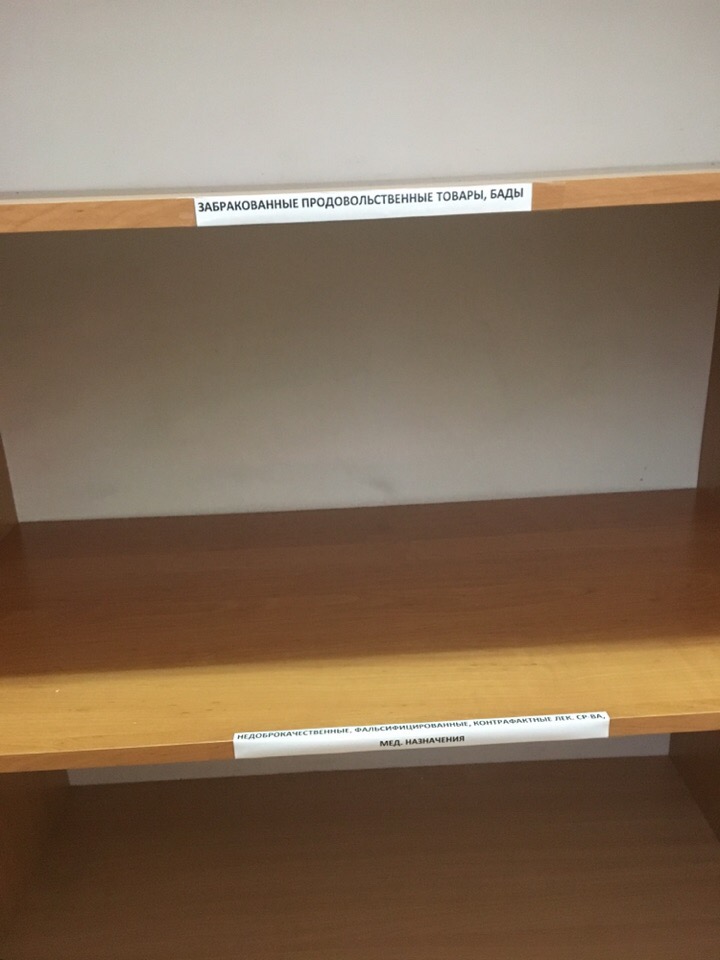 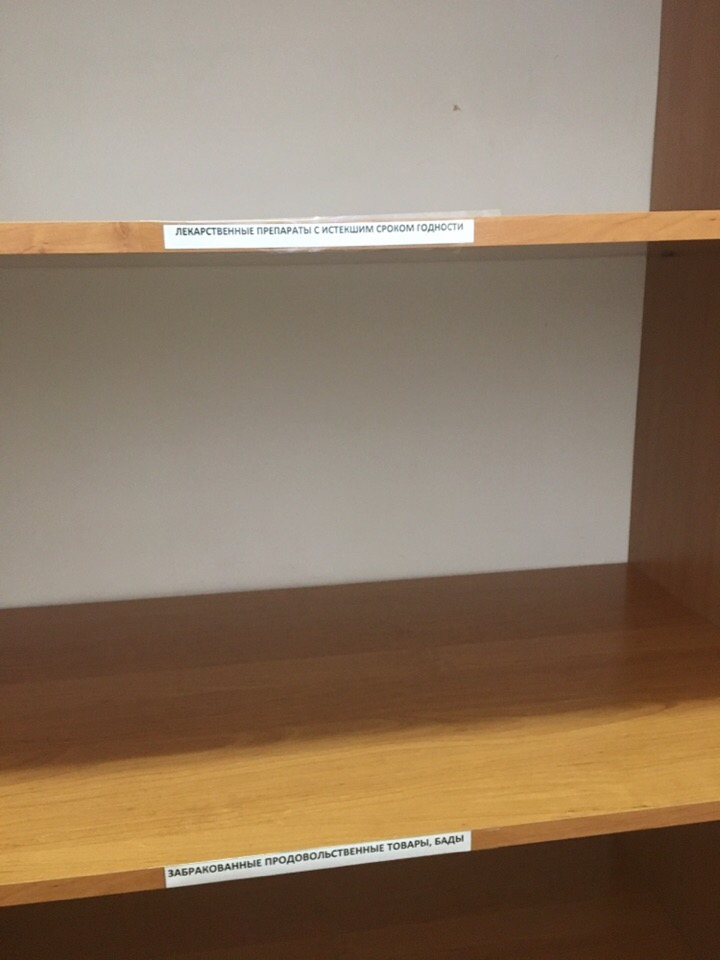